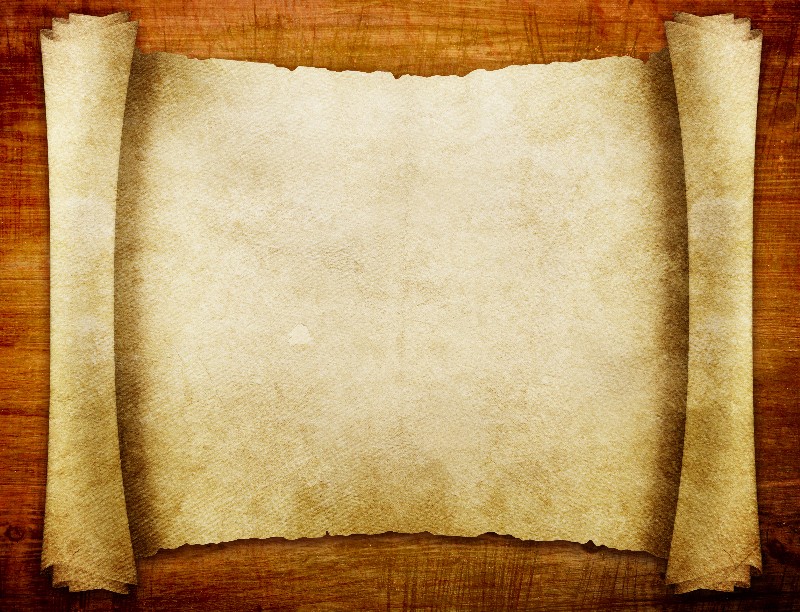 Информационное сообщение на тему:
«Дети Дождя»
. Рекомендации для педагогов.

                               Педагог-психолог  МБОДОУ №34 г. Азова
                                                                                  И.В. Михайлова
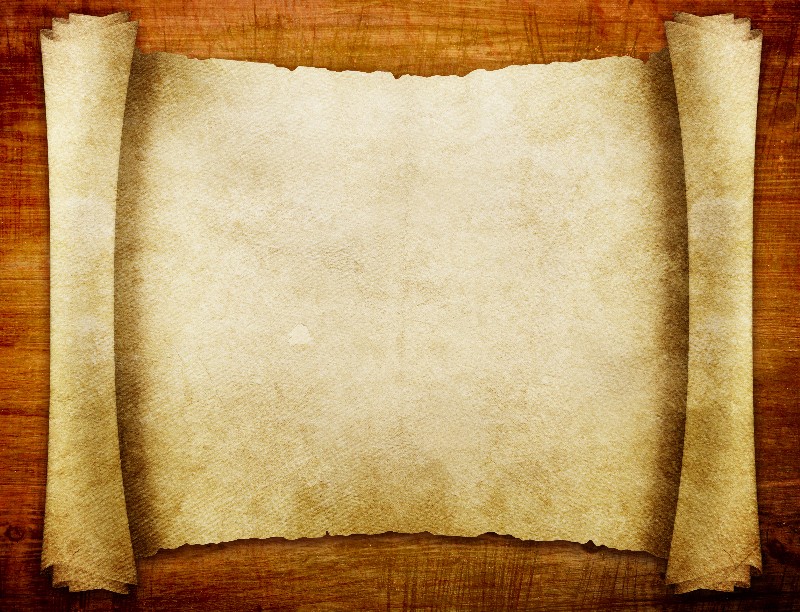 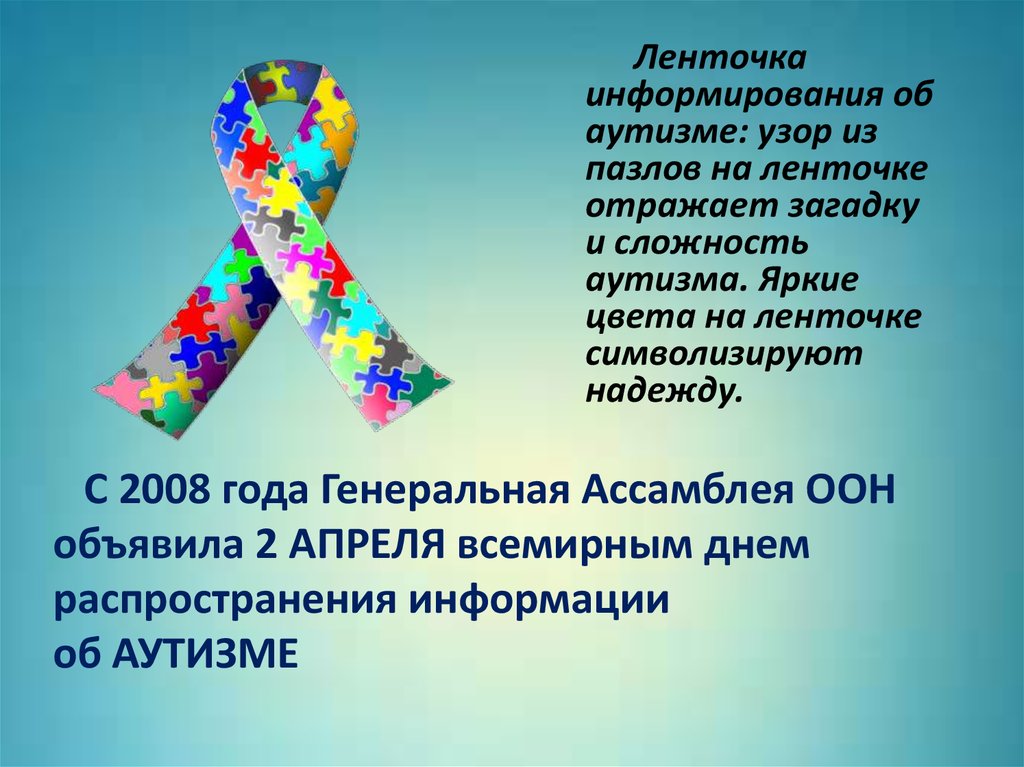 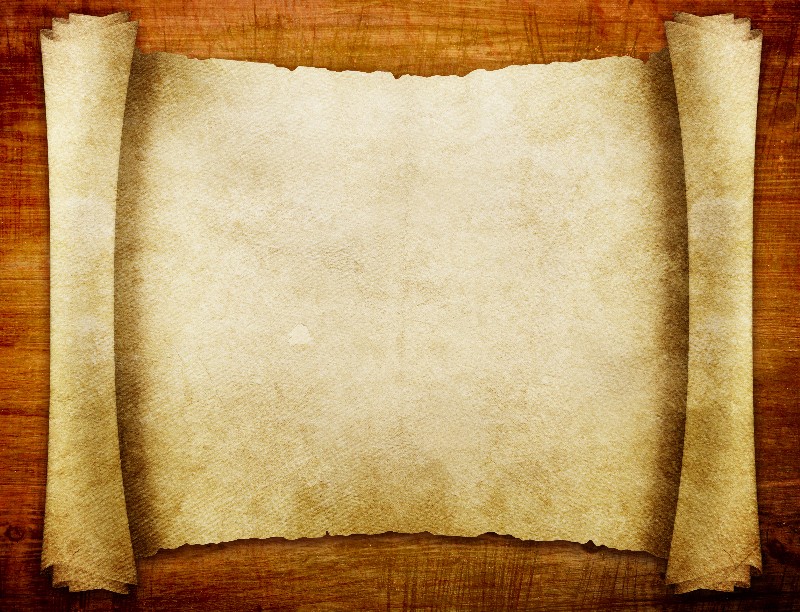 Что такое аутизм?
Аутизм, или расстройства  аутистического спектра (РАС), – термин, используемый для описания группы расстройств развития центральной нервной системы
:
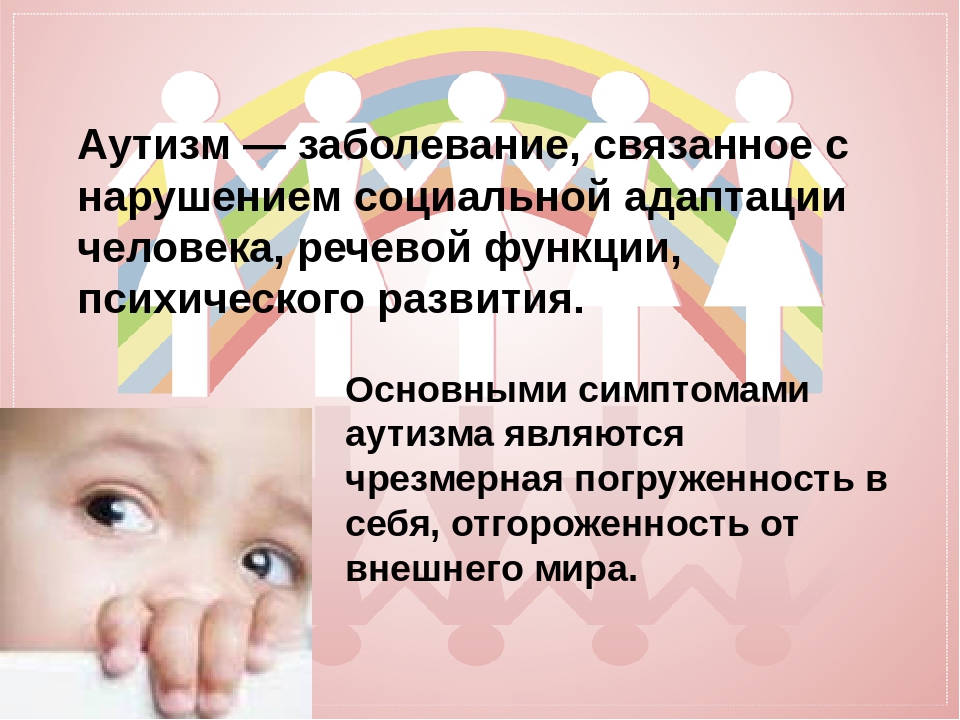 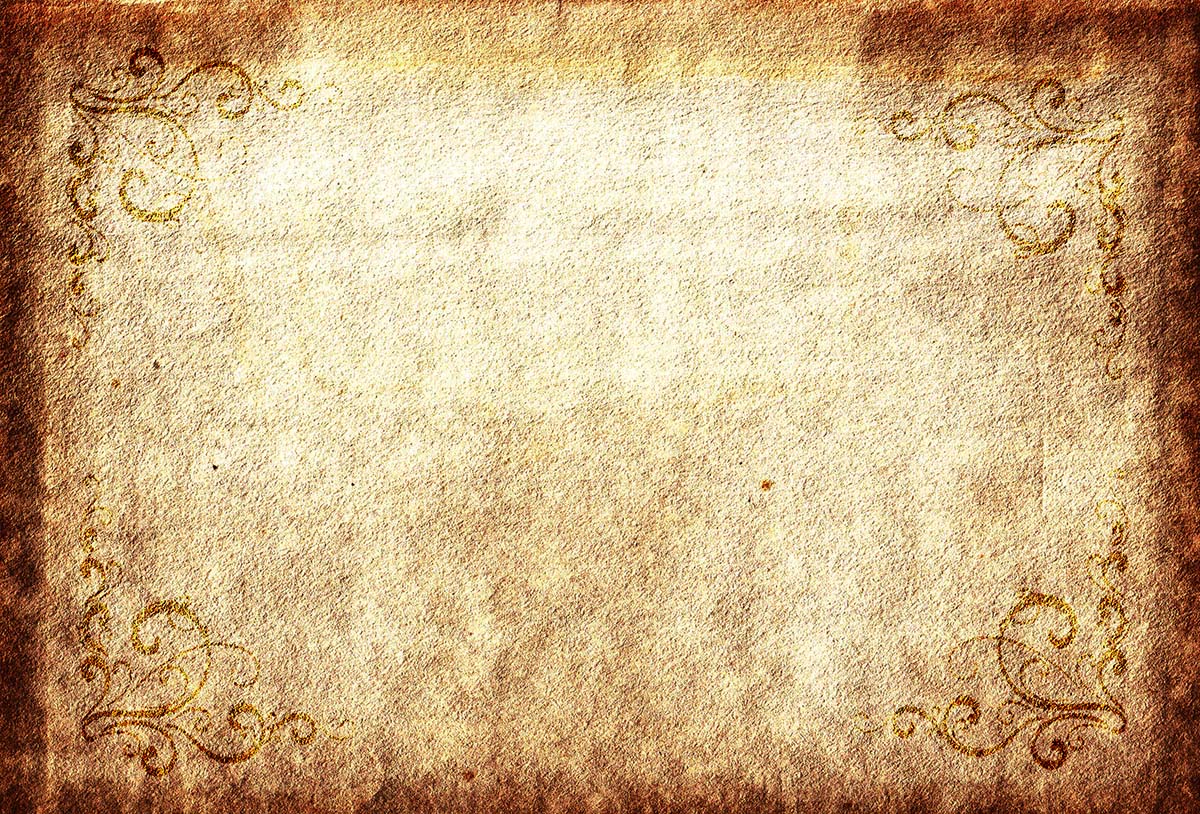 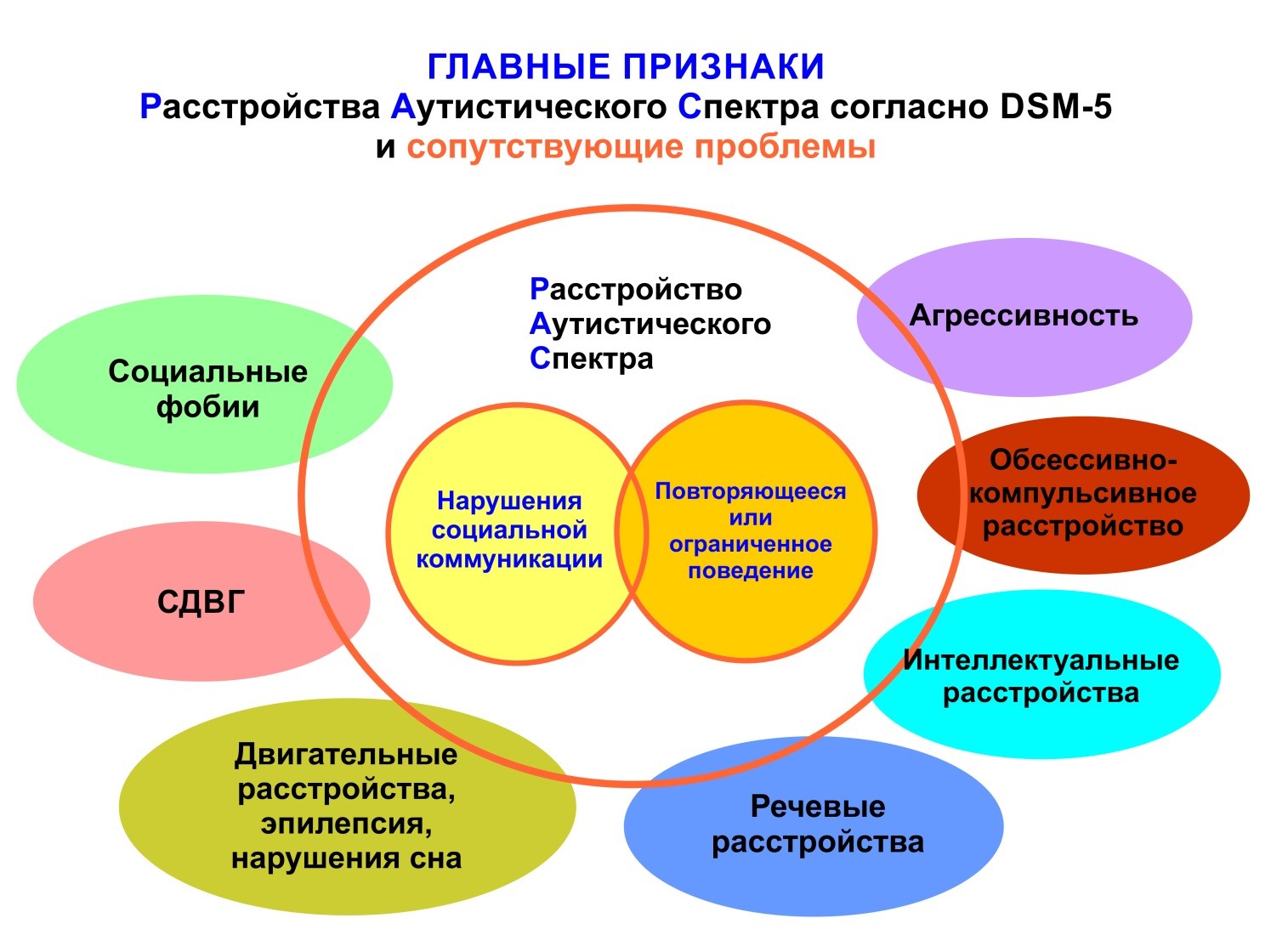 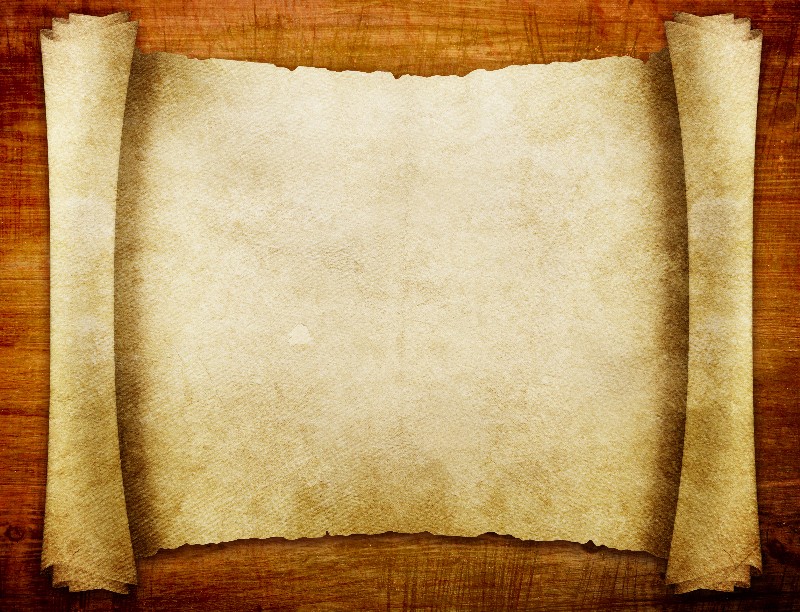 К расстройствам аутистического спектра (РАС)  относятся: 
детский аутизм;
атипичный аутизм; 
синдром Аспергера (развита речь); 
органический аутизм и аутистическое расстройство. 
Все эти термины описывают разные проявления одного и того же нарушения. Аутизм часто сочетается с другими нарушениями. Значительная часть людей с РАС (от 25 до 50%) имеют сопутствующую умственную отсталость, часто у них имеются расстройства моторики и координации, проблемы с желудочно-кишечным трактом, нарушения сна. Для людей с РАС также характерны особенности восприятия информации, трудности с концентрацией внимания и раздражительность.
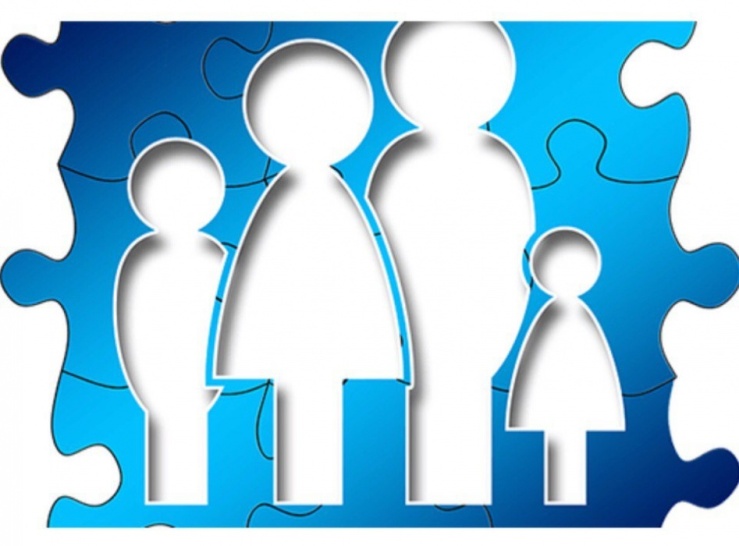 :
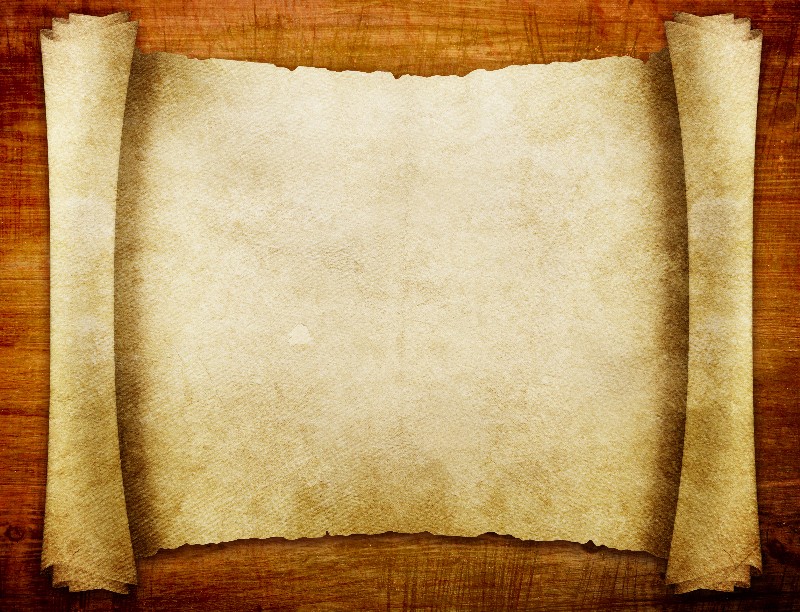 Индивидуальная поддержка со стороны педагога, в которой нуждается дошкольник с РАС, заключается в следующем:
• Понимание сути РАС.
 • Начало работы с обследования. 
• Адаптация окружающей среды. 
• Акцентирование внимания на    
   функциональных навыках. 
• Использование    
   дифференцированного подхода.
:
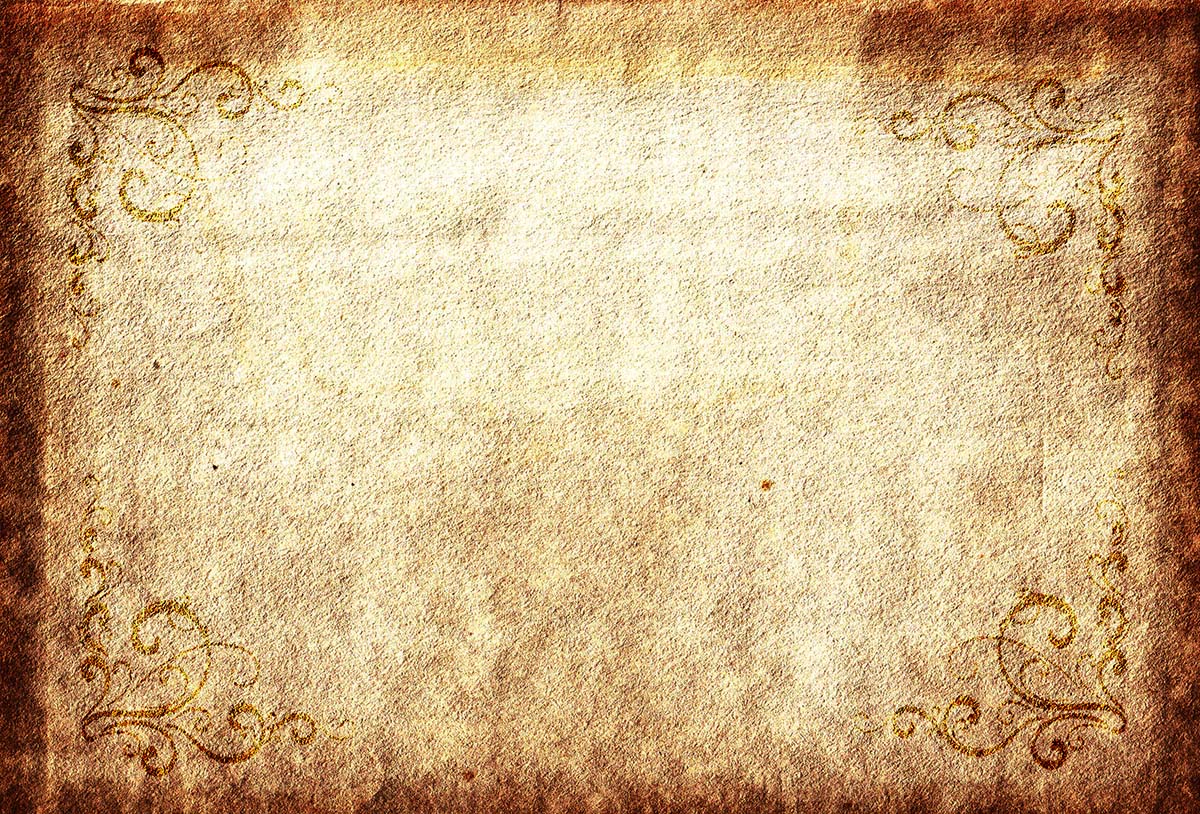 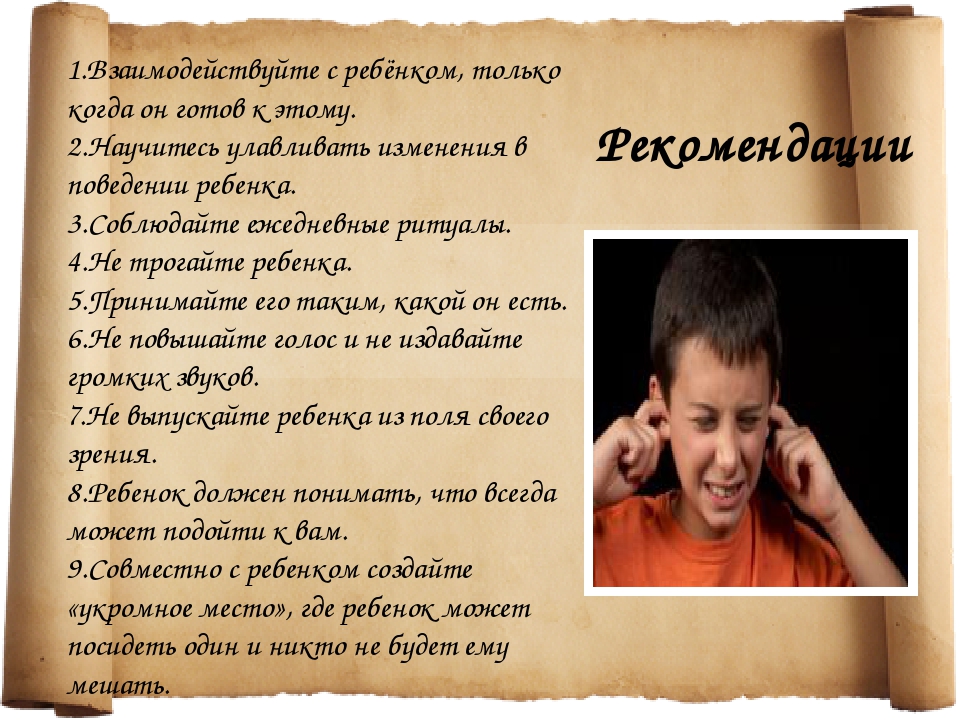 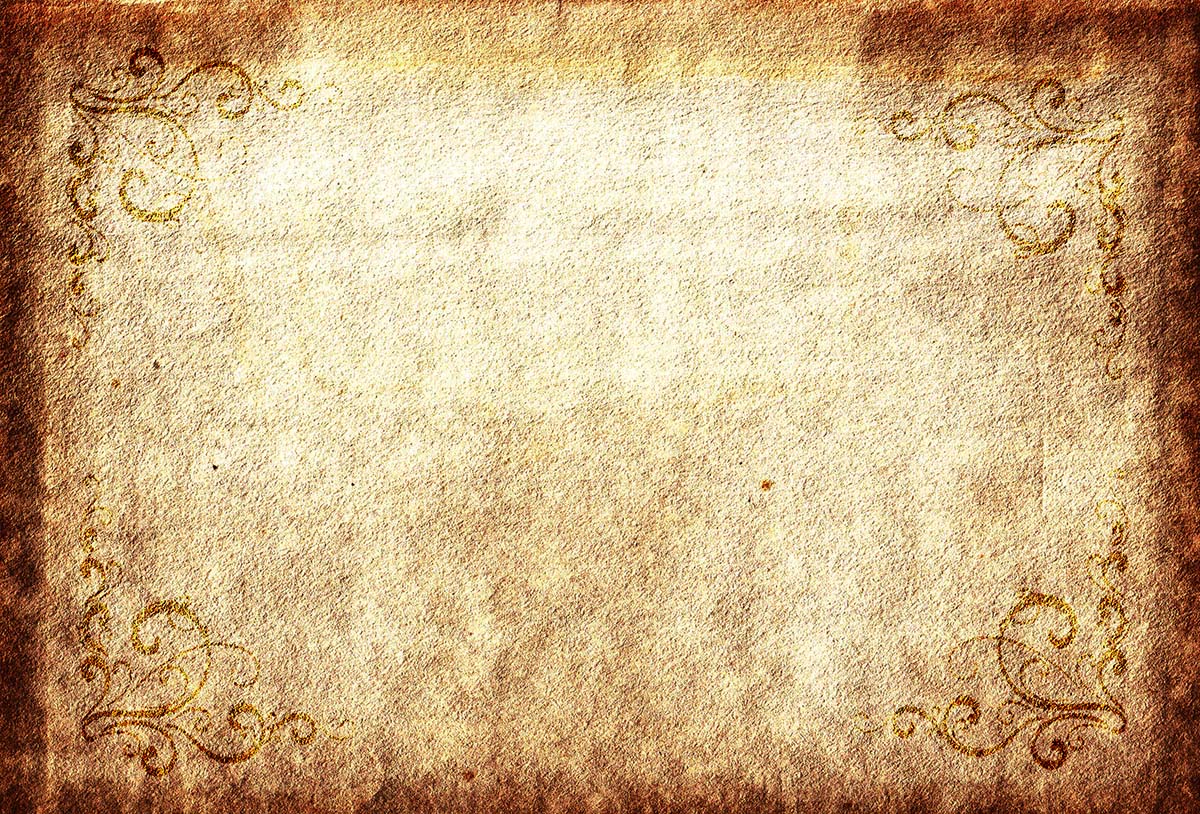 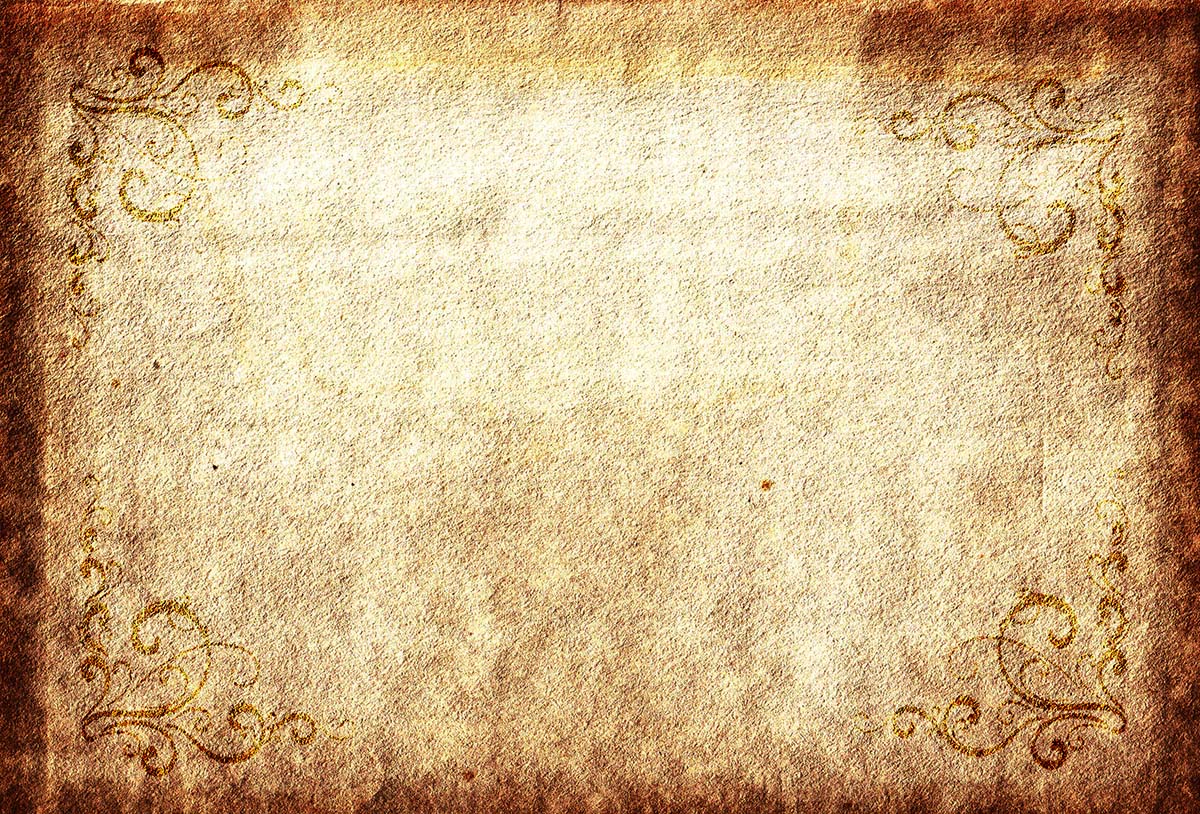 Карточки помощи педагогам и родителям:
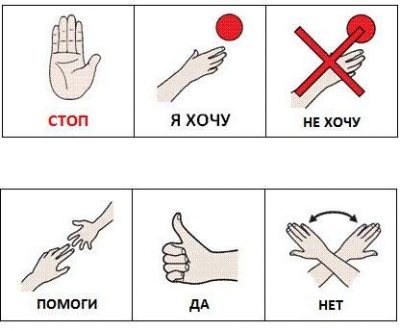 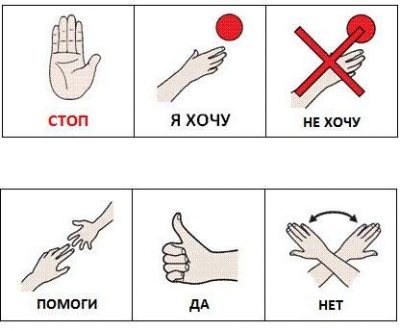 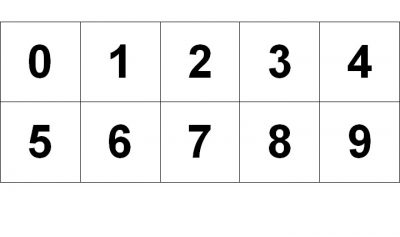 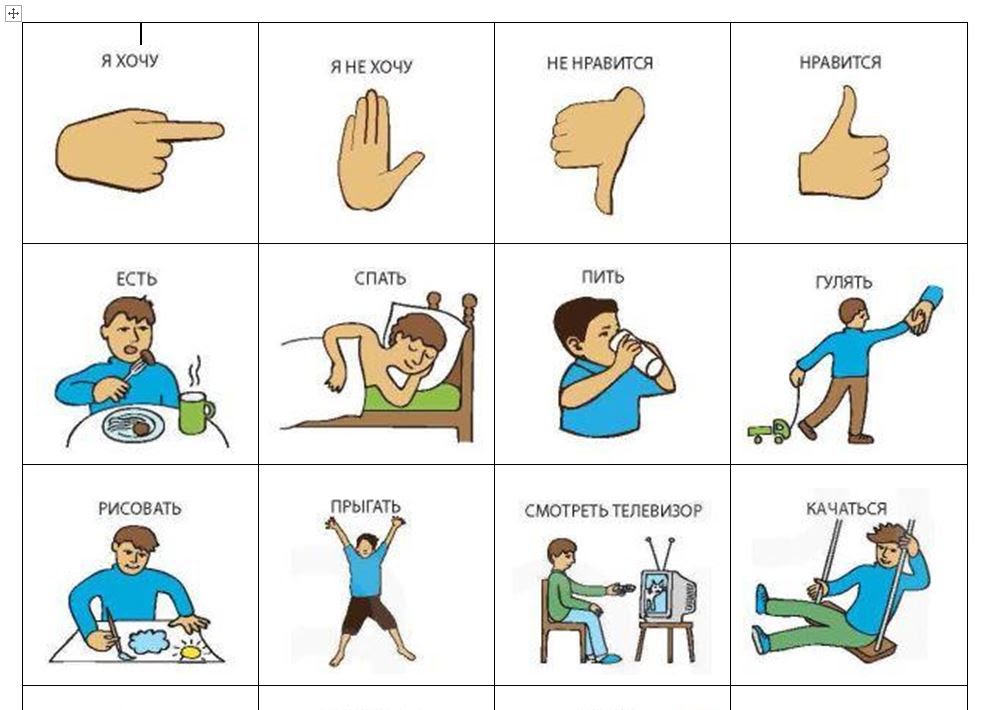 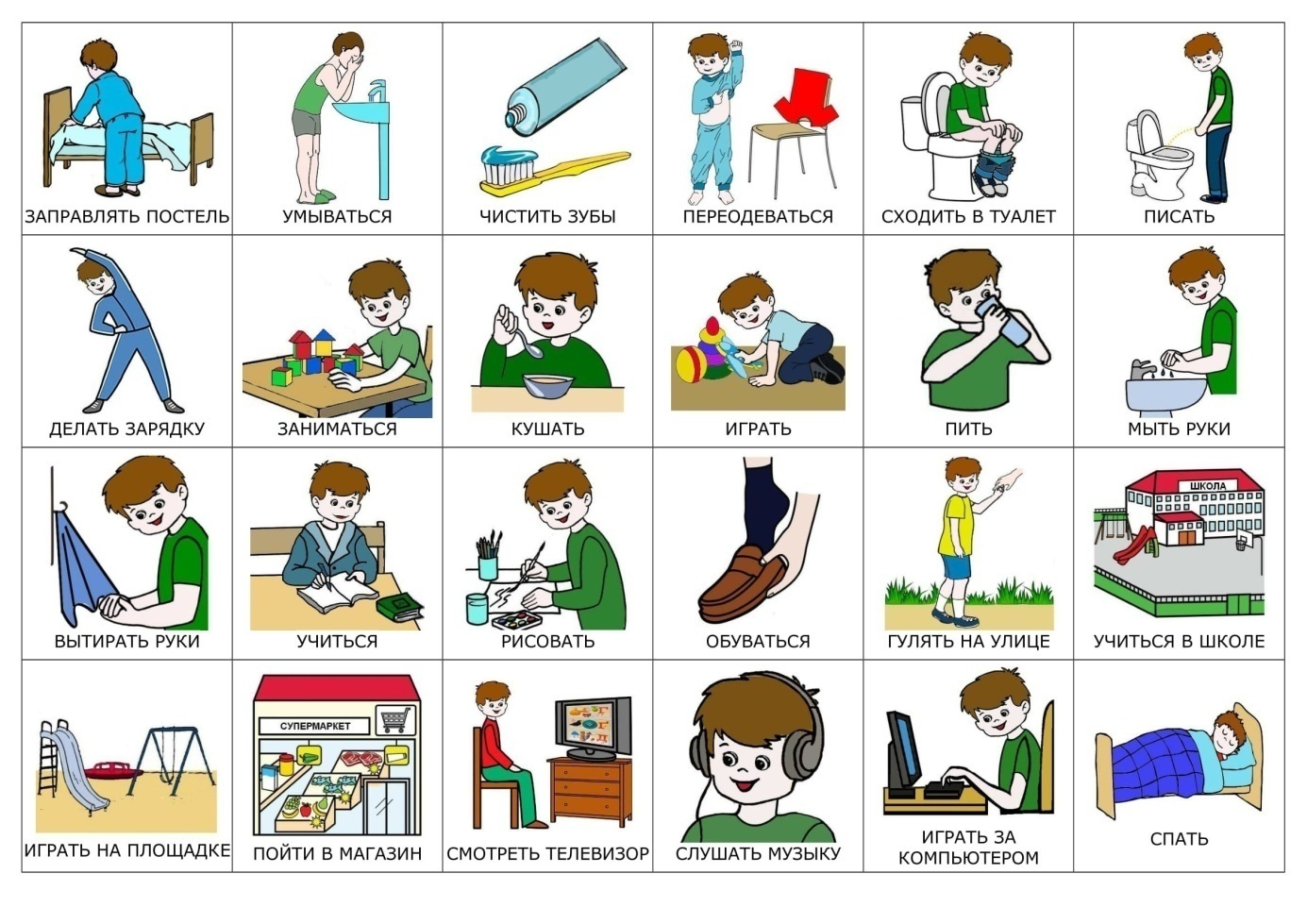 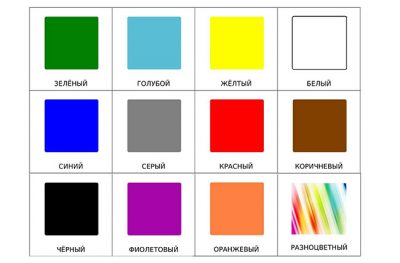 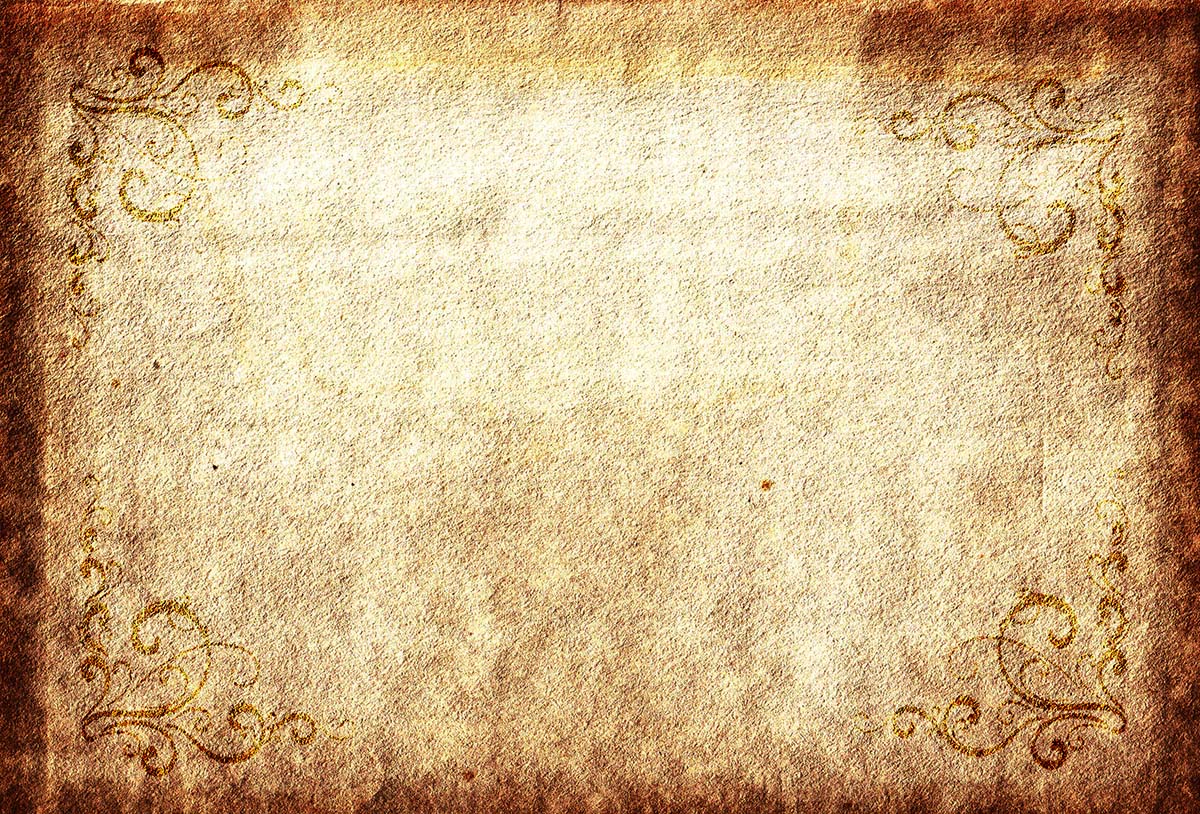 Интересные факты об аутизме:
1.Больные аутизмом не понимают языка тела, жестов, не улавливают изменения тона, не распознают сарказм;
2. Аутизм не лечится, но существует ряд методов корректировки поведения.
3.Расстройство чаще встречается у детей немолодых родителей – матерей старше 35 лет и отцов старше 40 лет. 
4.Аутизм встречается у мальчиков чаще, чем у девочек, в соотношении 4:1
5. На данный момент не существует научных методик обнаружения аутизма. 
6. В переводе с греческого «аутизм» буквально означает «один».
7.У аутизма есть генетические причины. Аутизм никак не связан с прививками! Единственная доказанная не генетическая причина аутизма – это синдром врожденной краснухи, который возникает когда беременная женщина заболевает краснухой.
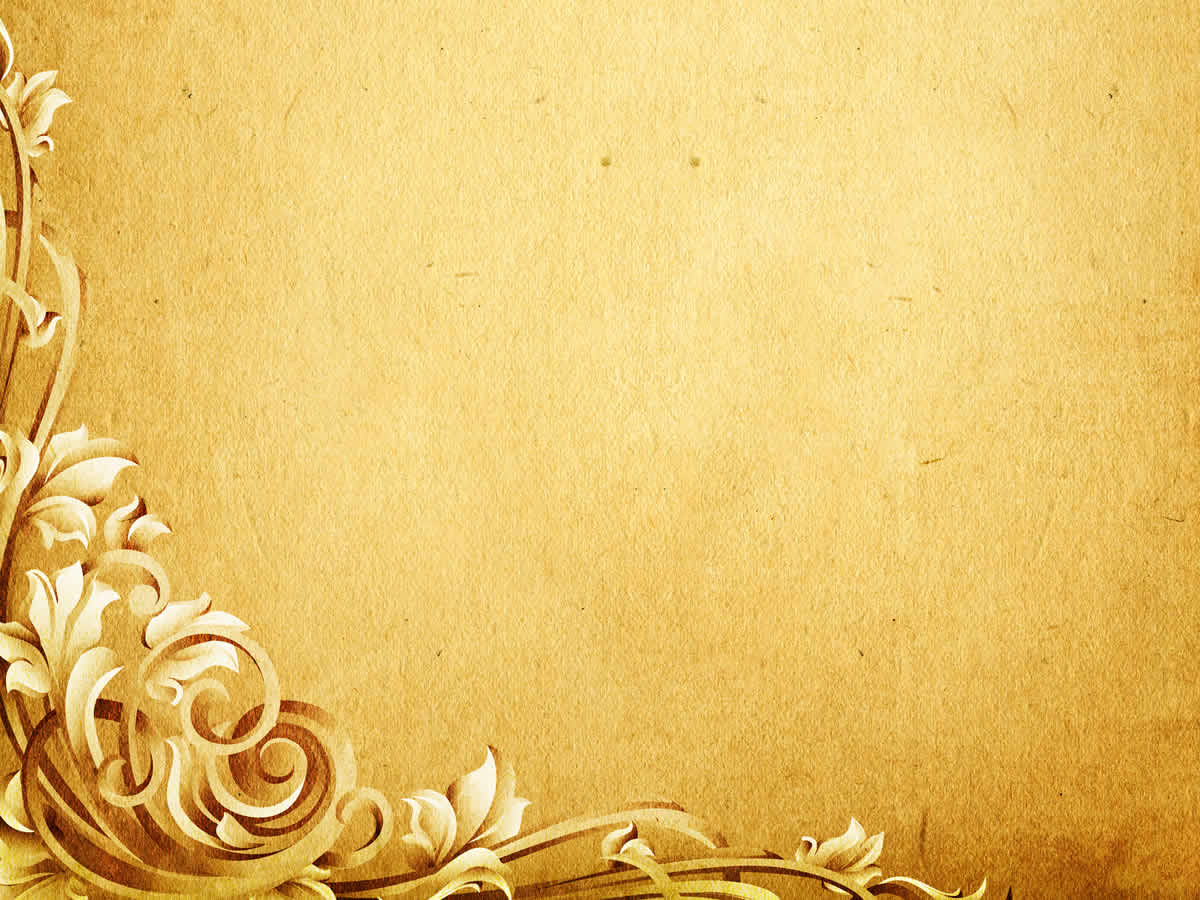 Почему детей аутистов называют «Дети Дождя»?
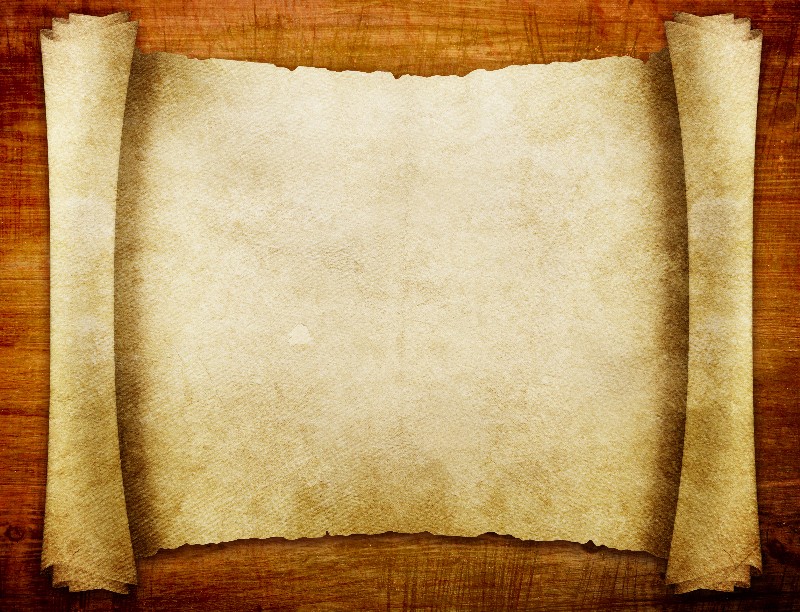 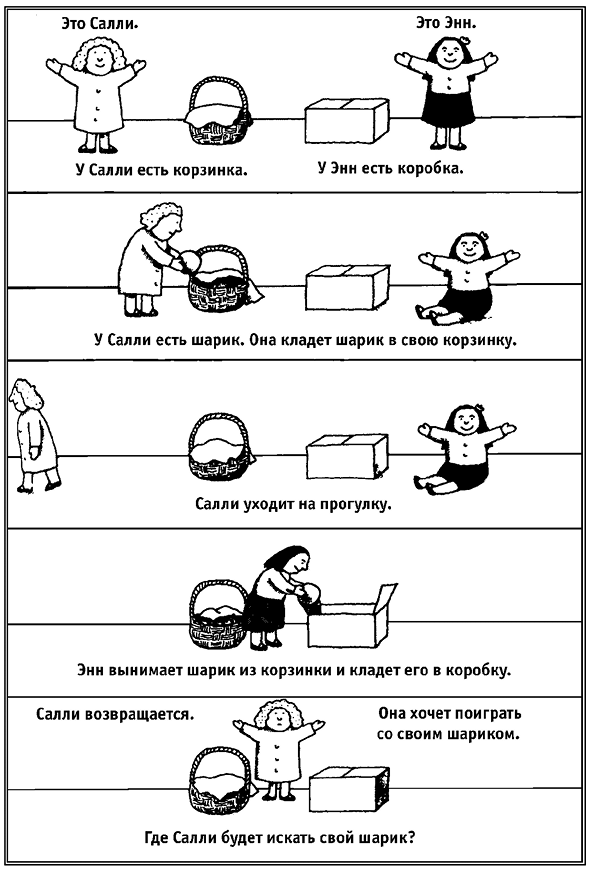 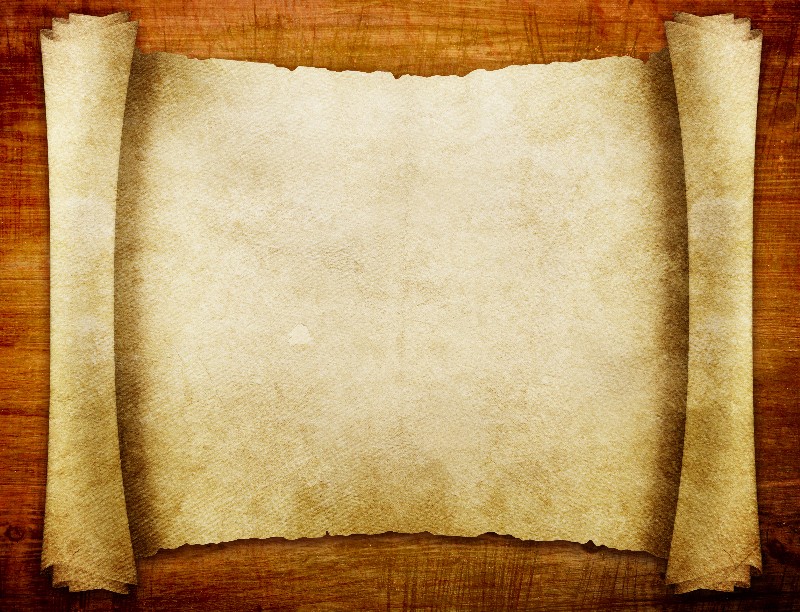 Спасибо за внимание!